МЕТОДИЧЕСКИЕ
ОБЪЕДИНЕНИЯ
в информационно-образовательной среде школы
Е.М. РАДЮН, 
старший методист ОЧУ «Газпром школа»
ФОТО
ФРАЗЫ
ЯРКИЕ  СМЫСЛОВЫЕ

И СОДЕРЖАТЕЛЬНЫЕ
МОГУТ ПОМОЧЬ НАПОЛНИТЬ ПРОСТРАНСТВО ВАШЕЙ ЛЮБИМОЙ ШКОЛЫ НЕ ПРОСТО ЯРКИМИ ОБРАЗАМИ, НО И ОТЧЁТЛИВЫМИ СМЫСЛАМИ СОВМЕСТНОЙ УВЛЕКАТЕЛЬНОЙ ДЕЯТЕЛЬНОСТИ, ПРИДАДУТ КОЛЛЕКТИВУ НЕПОВТОРИМЫЙ СТИЛЬ И УЗНАВАЕМОСТЬ
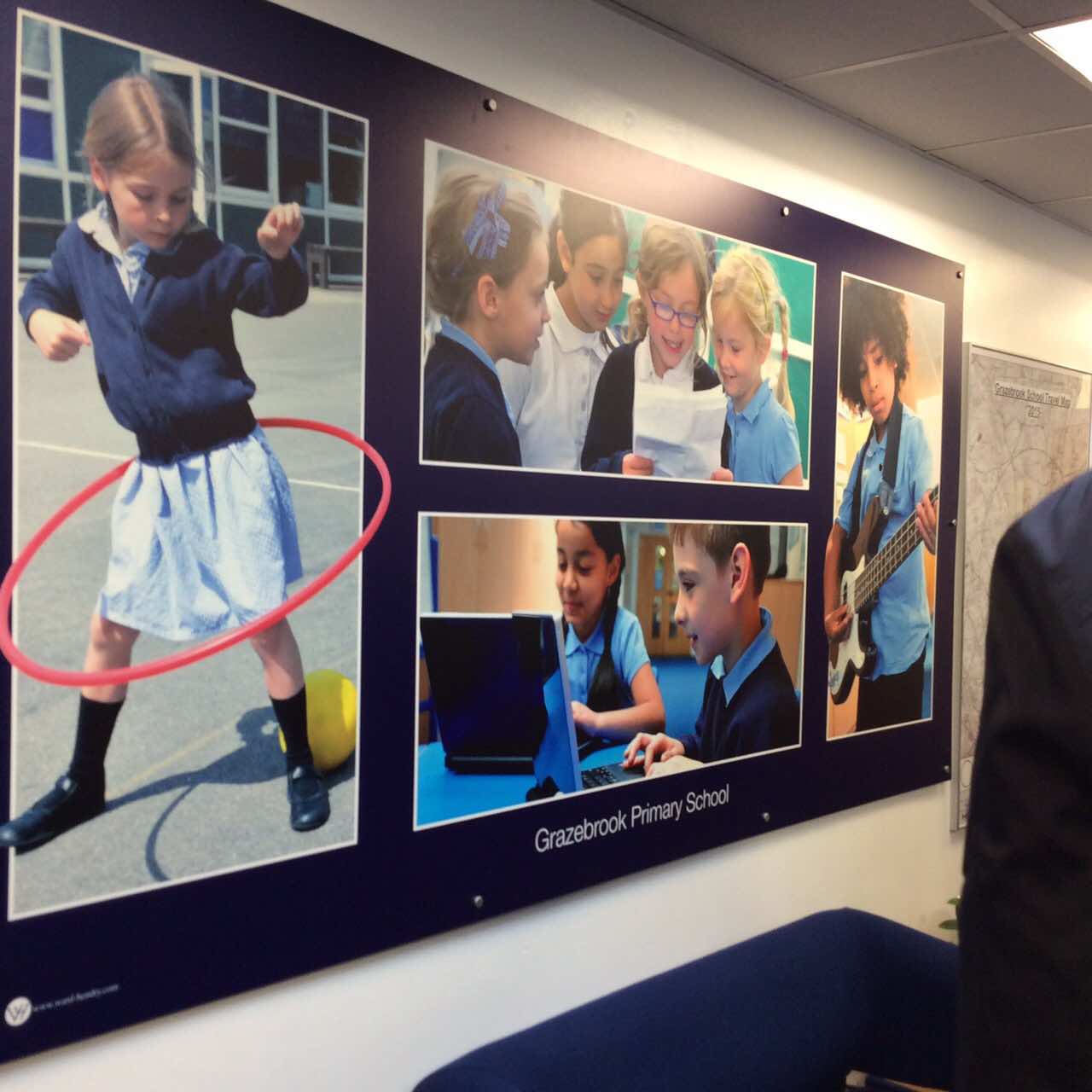 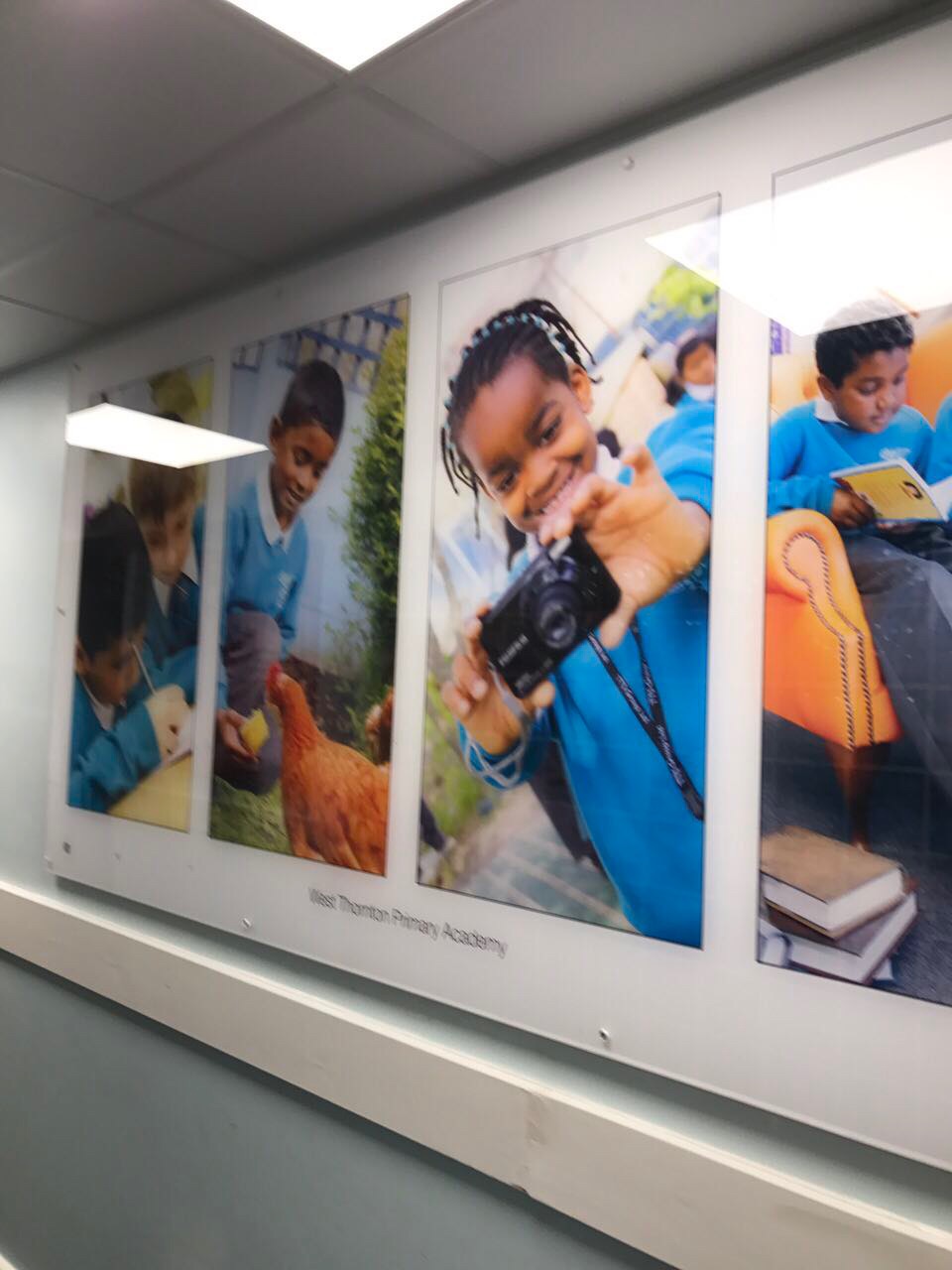 «ПОДПИТАЙТЕСЬ» ЗРИТЕЛЬНЫМИ ОБРАЗАМИ РЕКЛАМНЫХ САЙТОВ
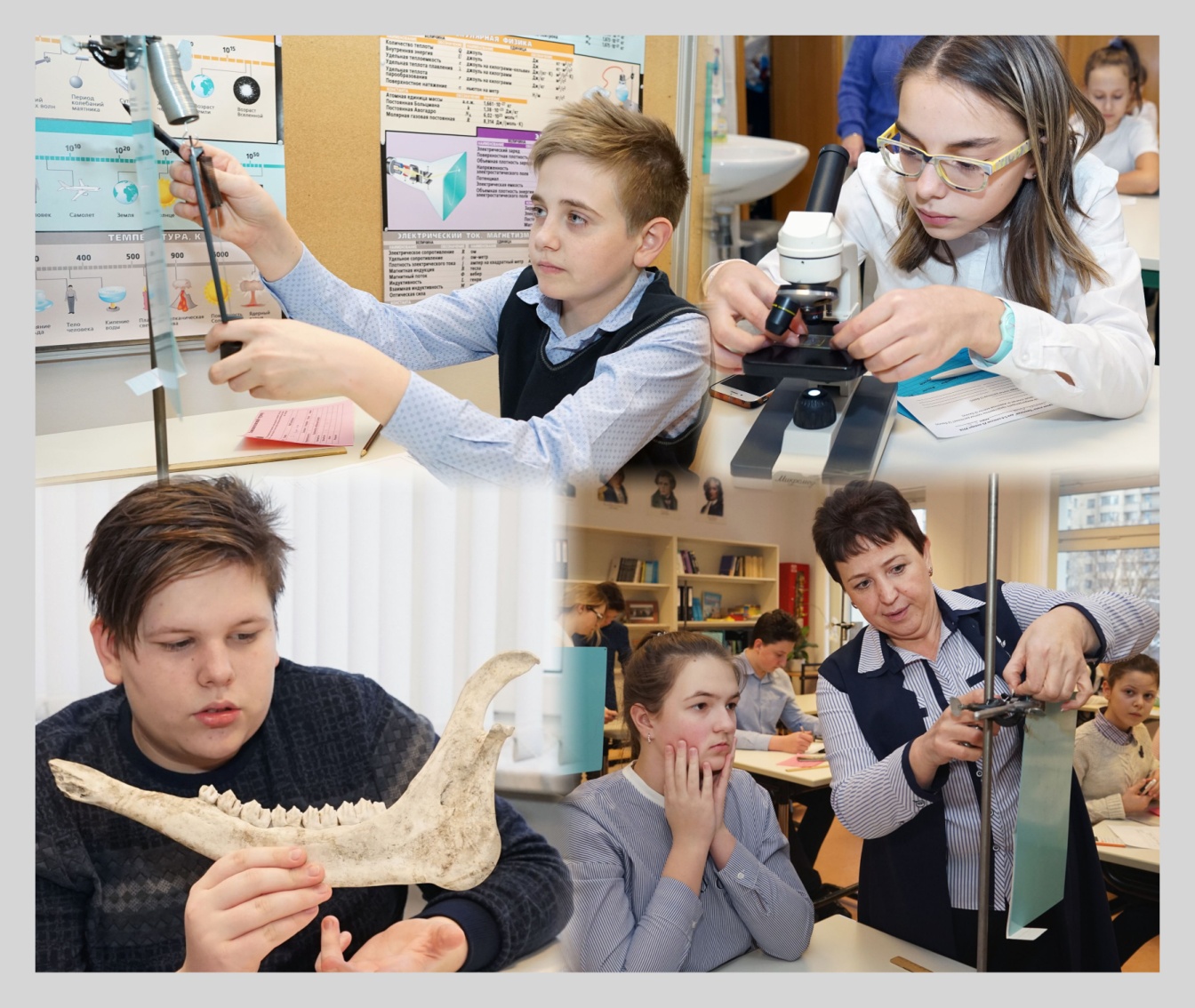 СДЕЛАЙТЕ «СВЕЖИЕ» ФОТО,
СМОНТИРУЙТЕ КОЛЛАЖИ
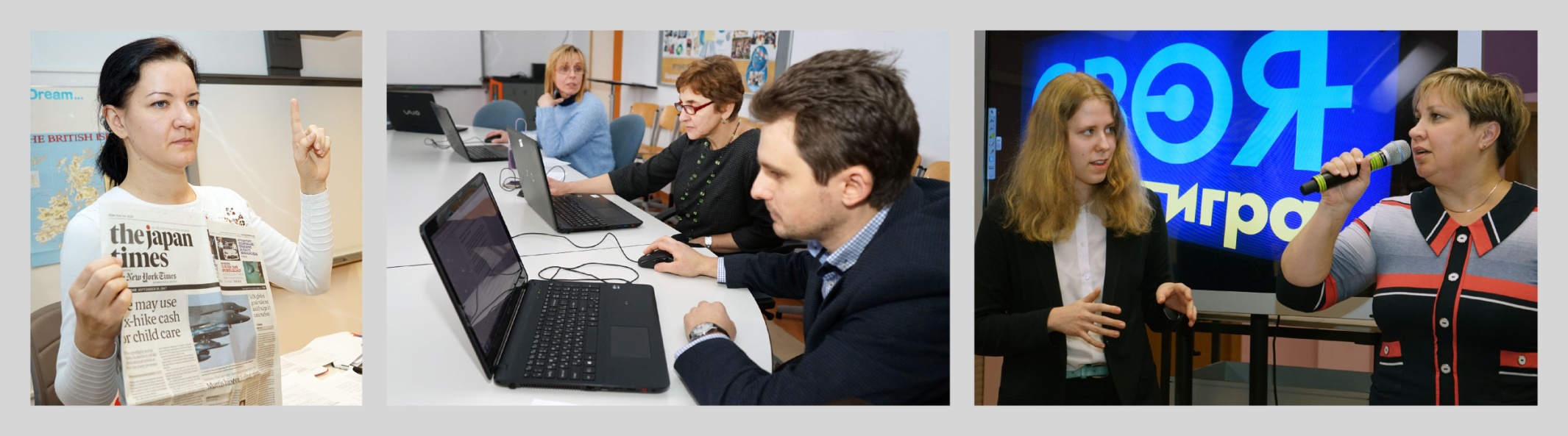 НЕ ЗАБУДЬТЕ, ЧТО У ВАС 11 МЕТОДИЧЕСКИХ ОБЪЕДИНЕНИЙ
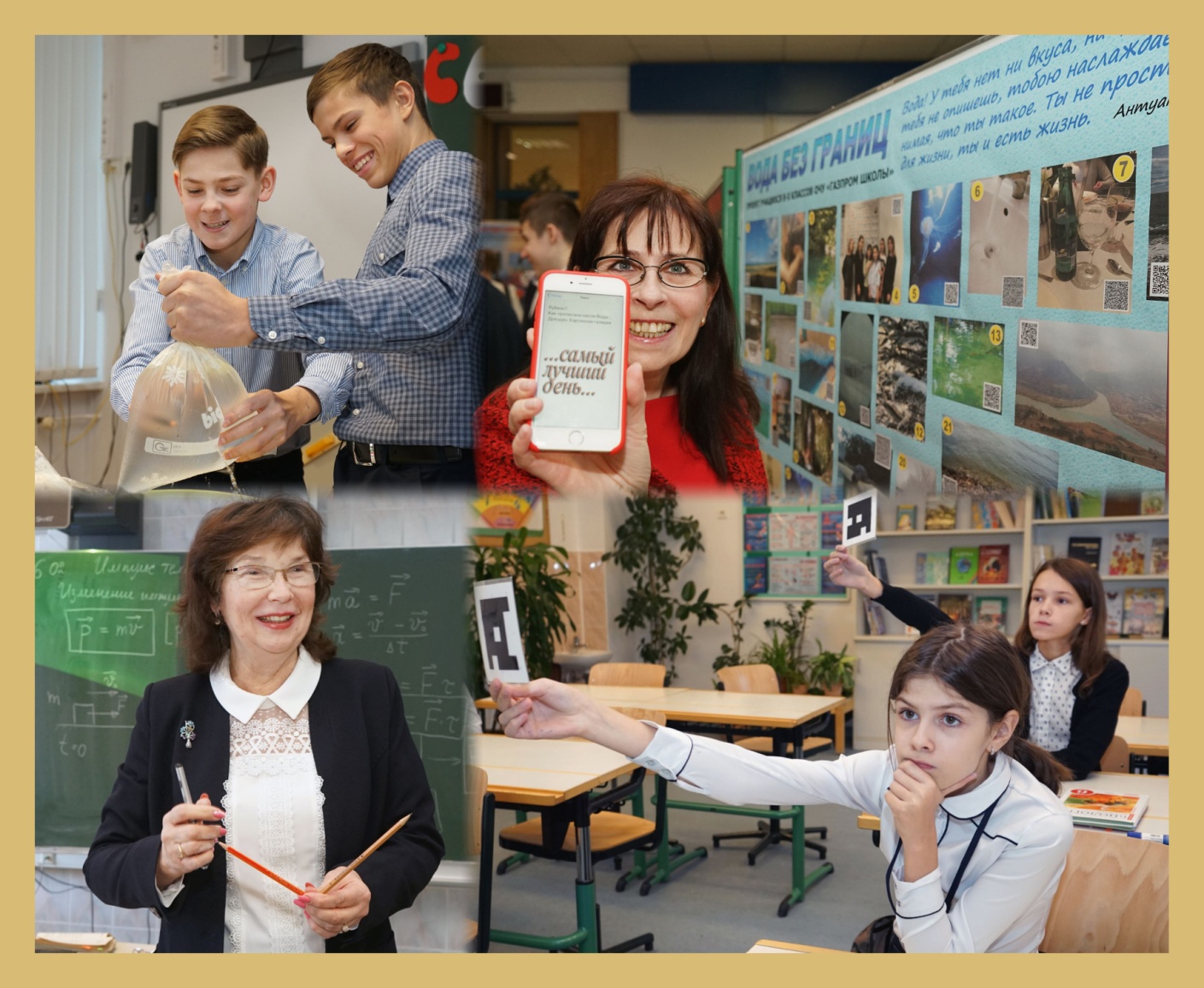 ДУМАЙТЕ О ТОМ, КАКИМИ БЫ ОНИ СЕБЕ ПОНРАВИЛИСЬ
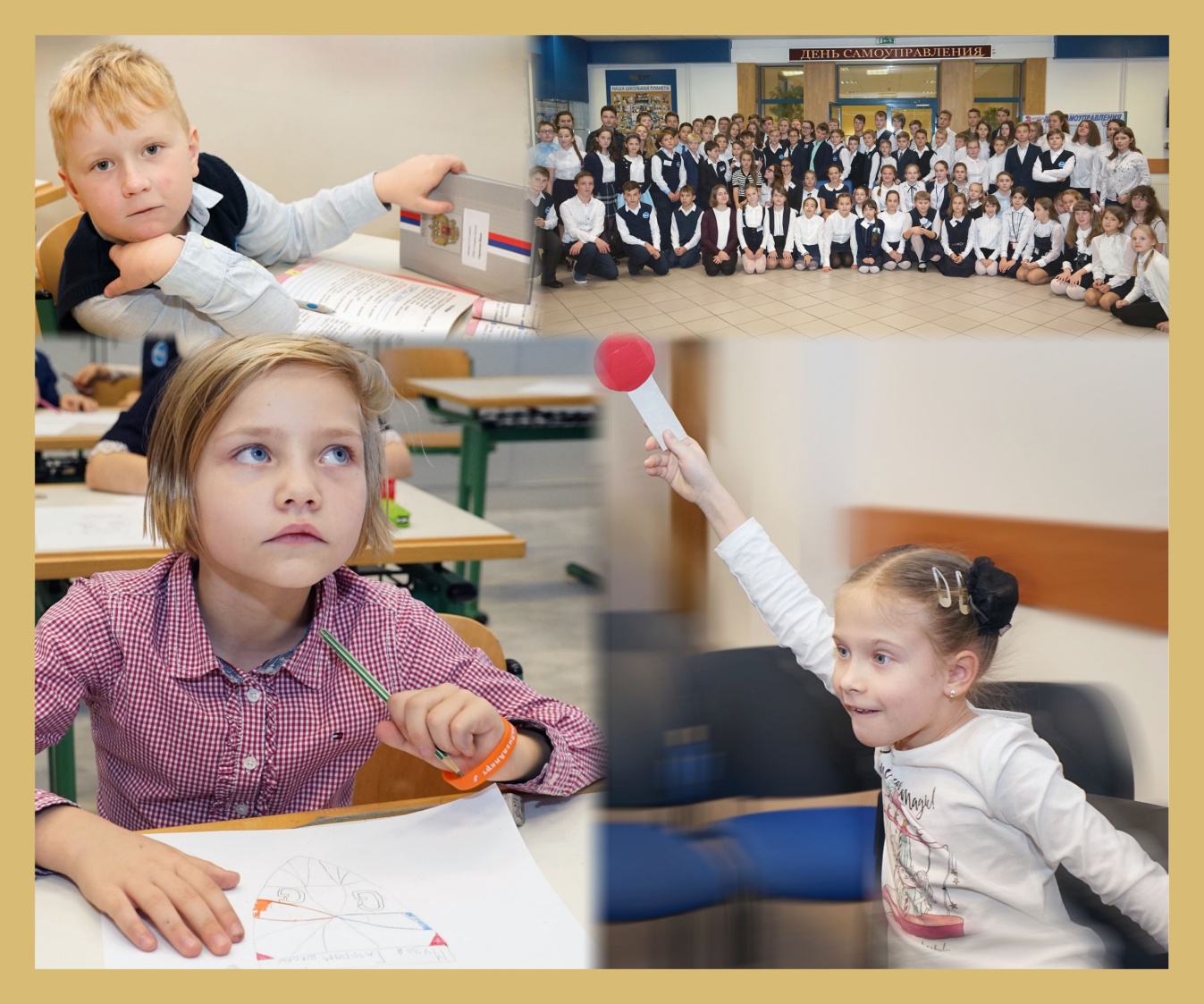 ГЛАВНЫХ УЧАСТНИКОВ –
КРУПНЫМ КАДРОМ
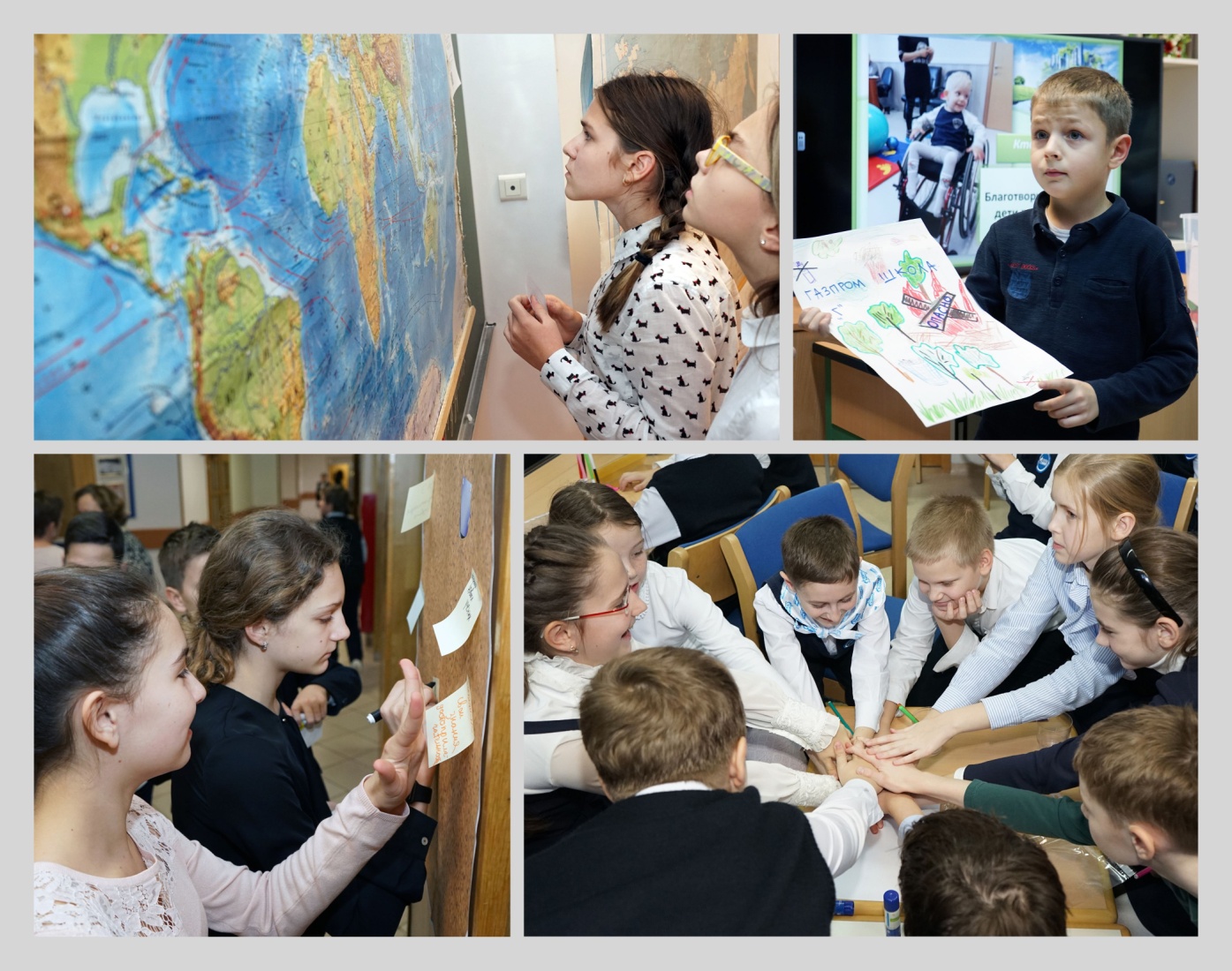 ОНИ – САМЫЕ УМНЫЕ
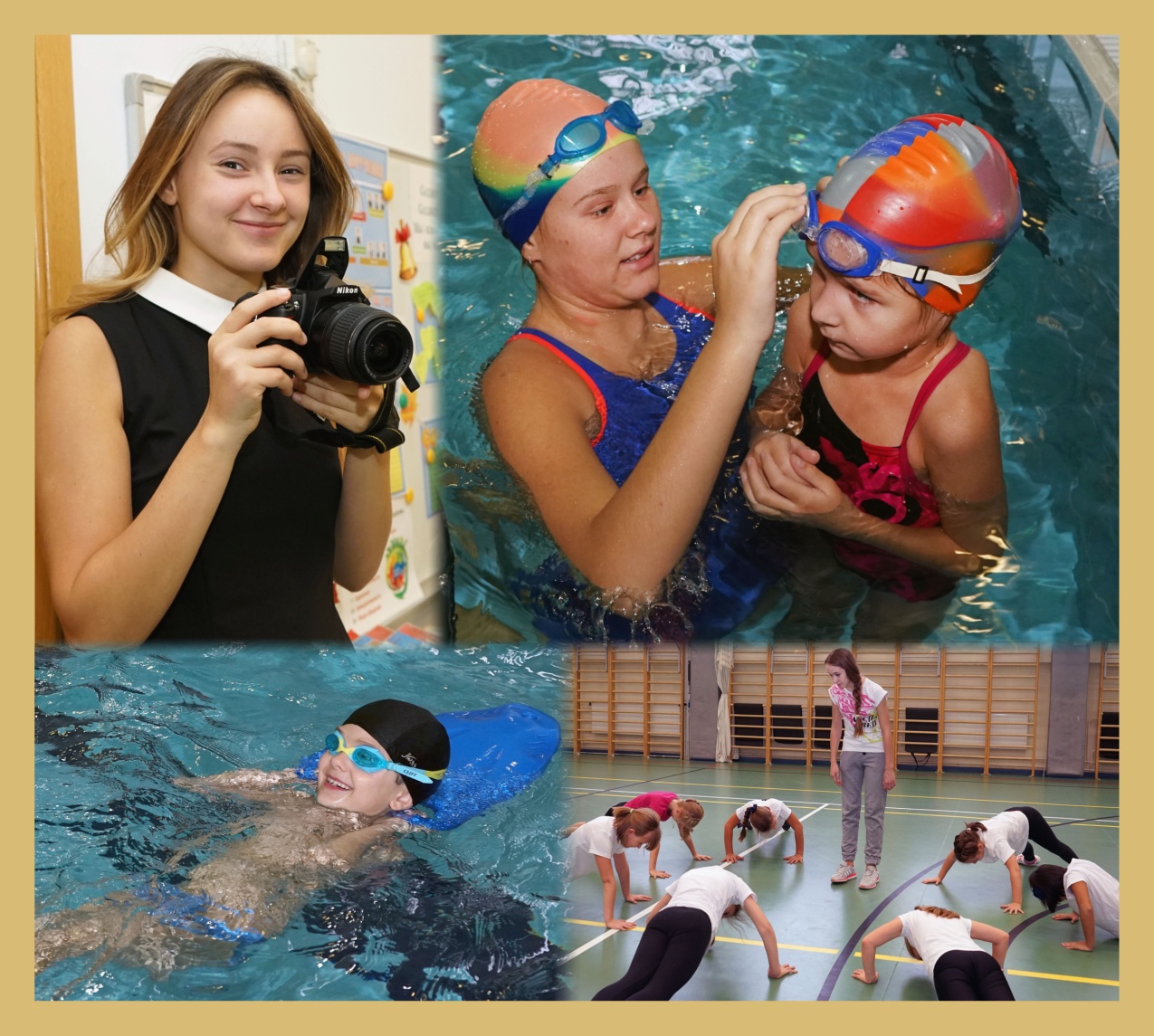 ОНИ – САМЫЕ ЛОВКИЕ
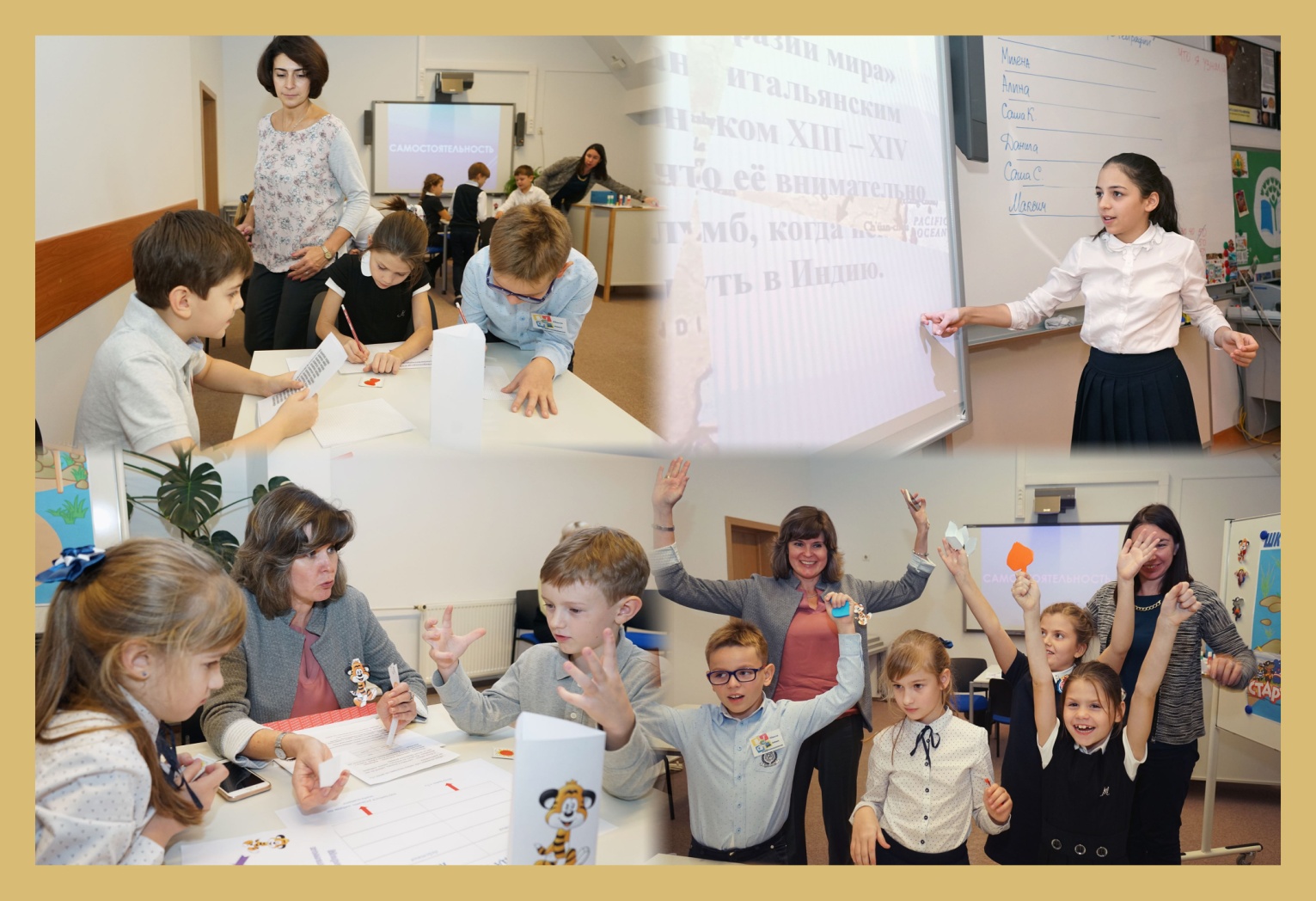 ОНИ – САМЫЕ ОТВЕТСТВЕННЫЕ
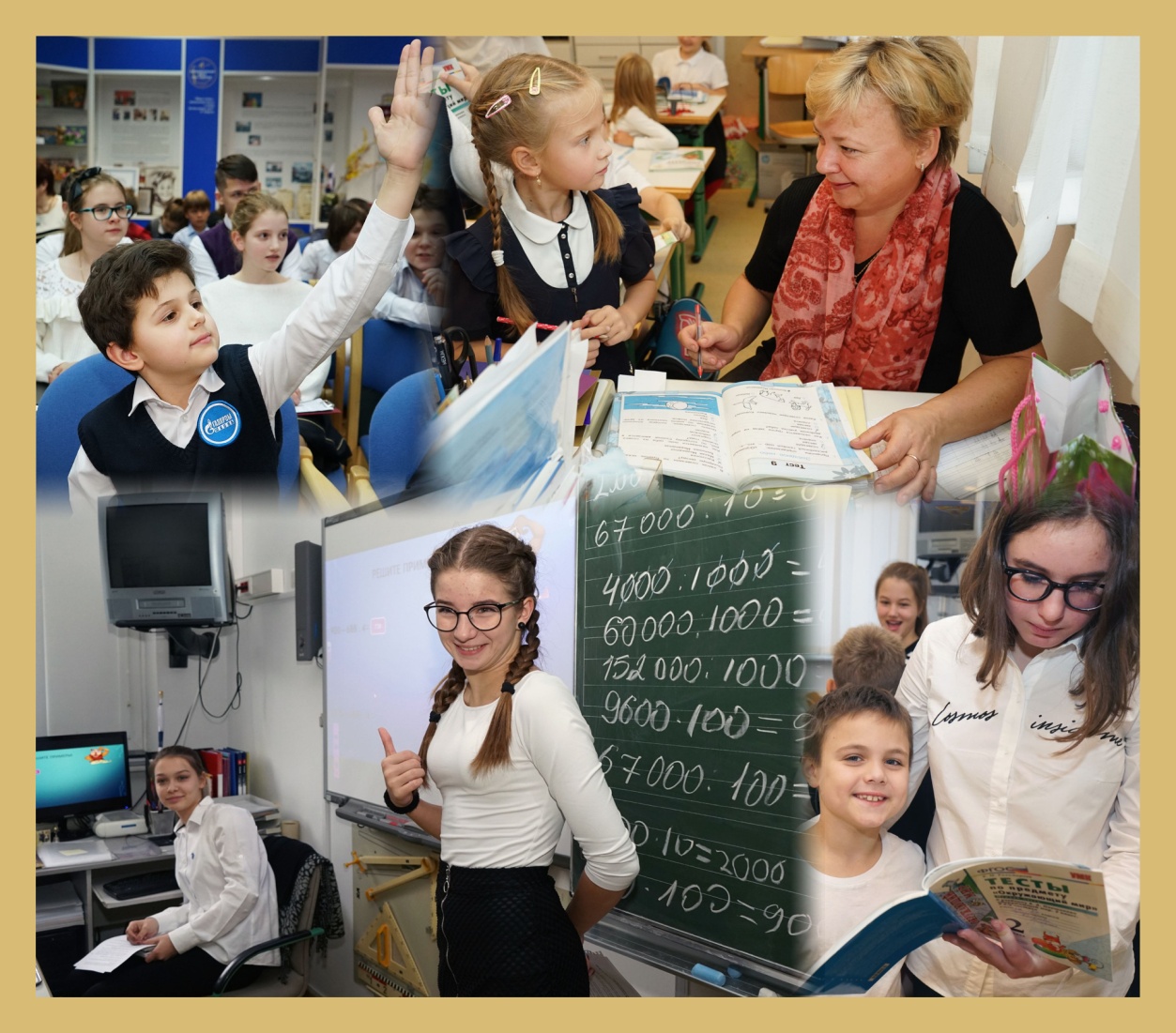 БЕЗ НИХ – НЕ СУЩЕСТВУЮТ 11 МЕТОДИЧЕСКИХ ОБЪЕДИНЕНИЙ
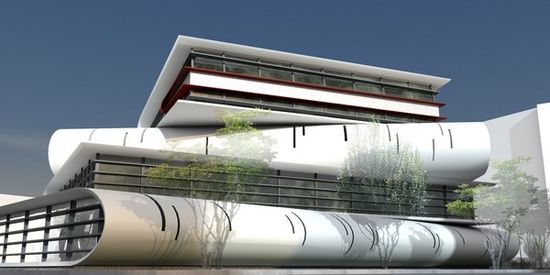 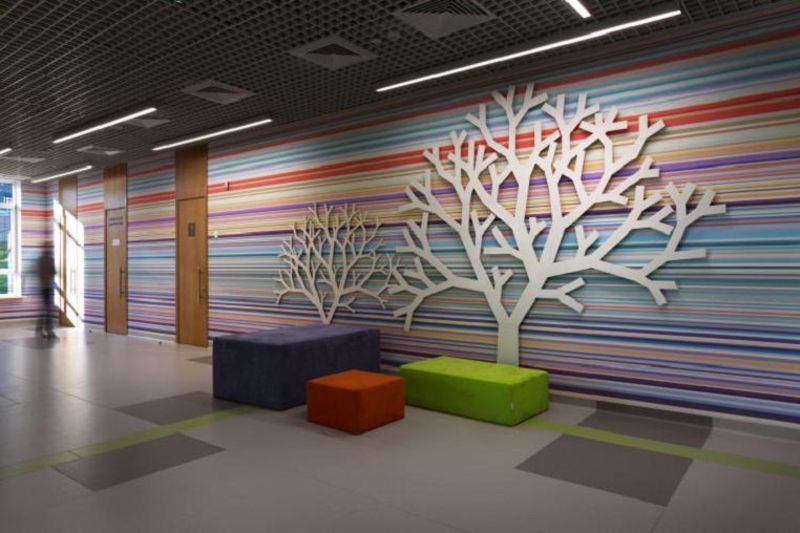 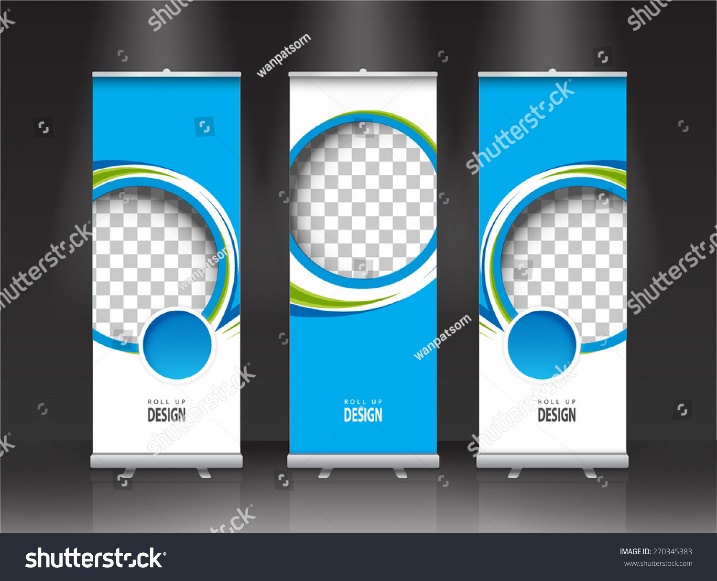 «УТОНИ» 
В ОКЕАНЕ 
ДИЗАЙН-РЕШЕНИЙ
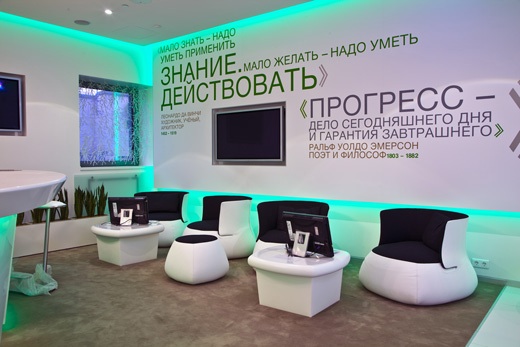 ВЫБЕРИ СВОЙ ПУТЬ И СМЕЛО ИДИ ПО НЕМУ, 
ОСВАИВАЯ НОВЫЕ КОМПЕТЕНЦИИ
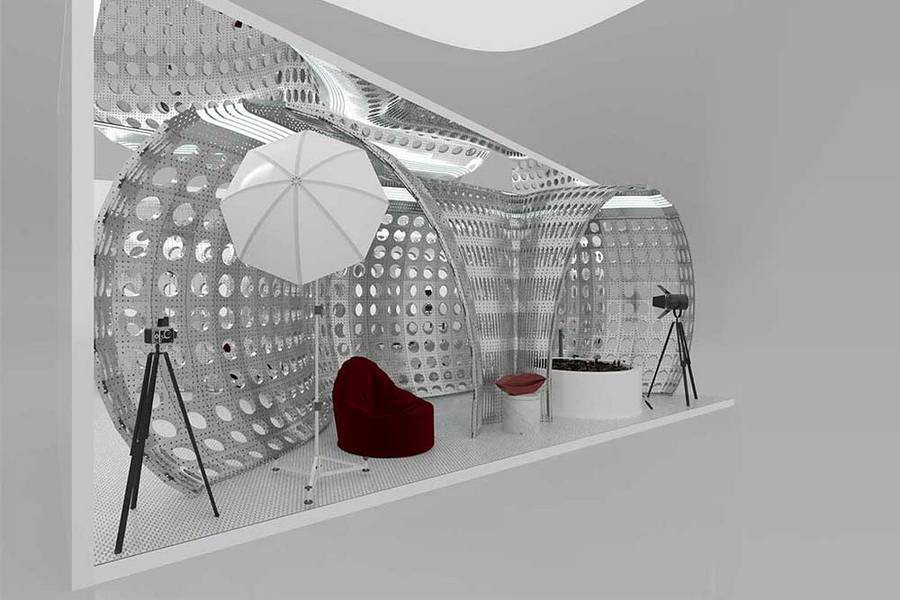 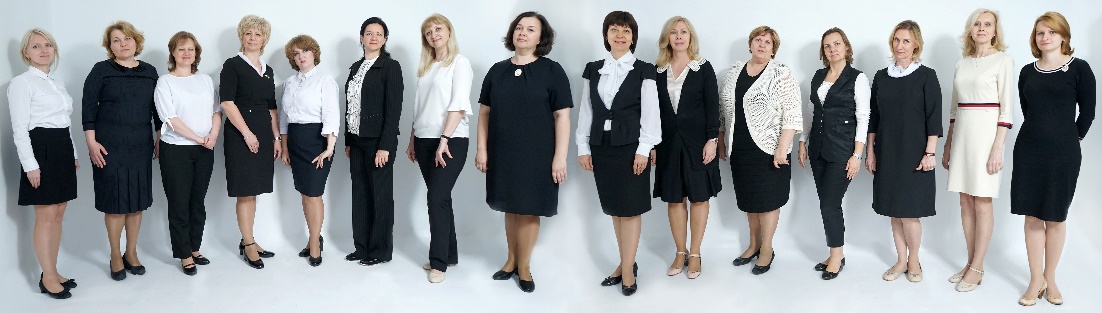 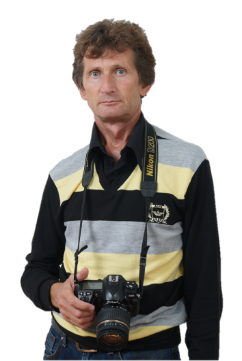 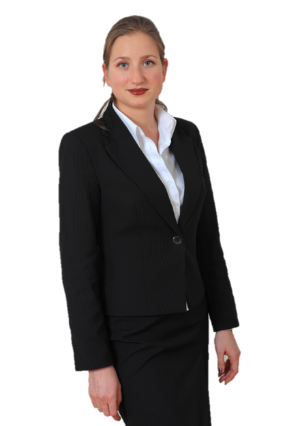 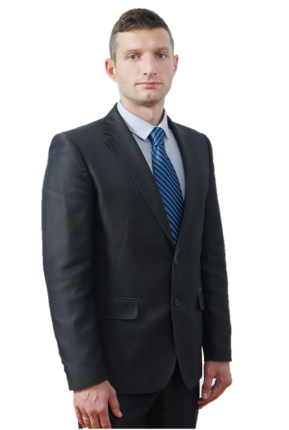 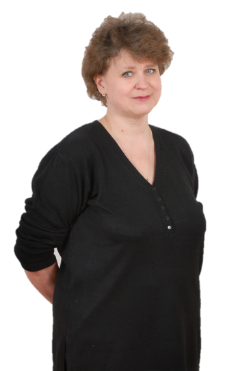 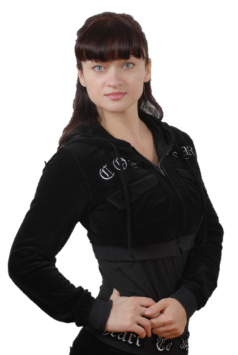 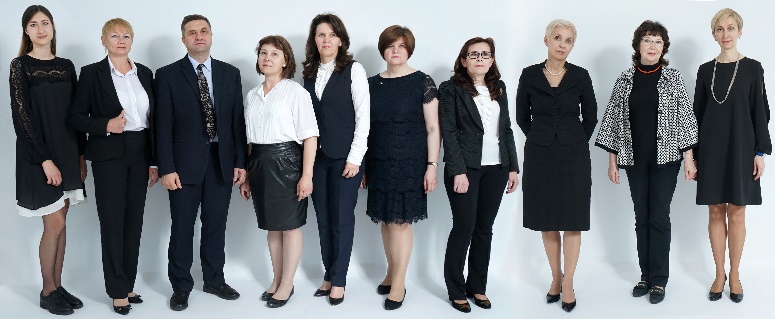 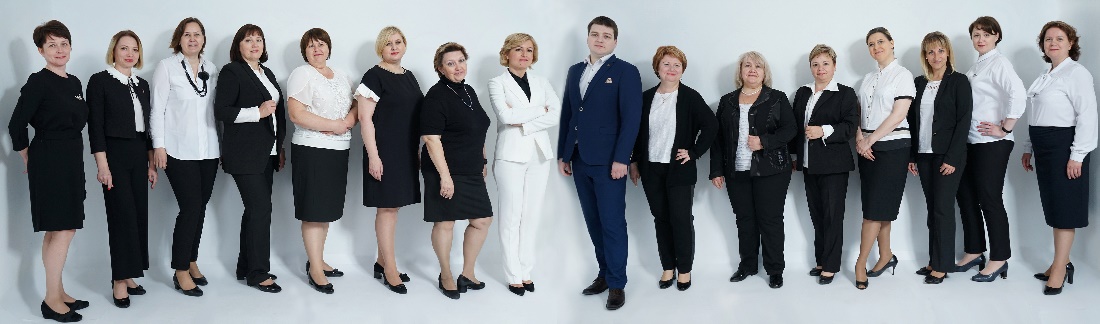 ПОРАБОТАЙ С КОЛЛЕКТИВОМ  - ИХ У ТЕБЯ ОКОЛО 150 ЧЕЛОВЕК
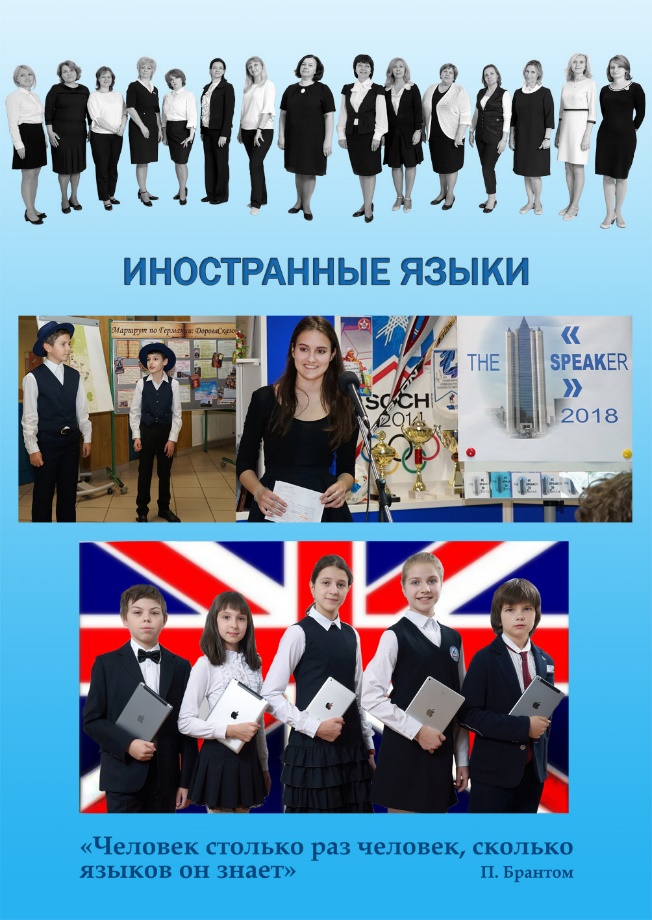 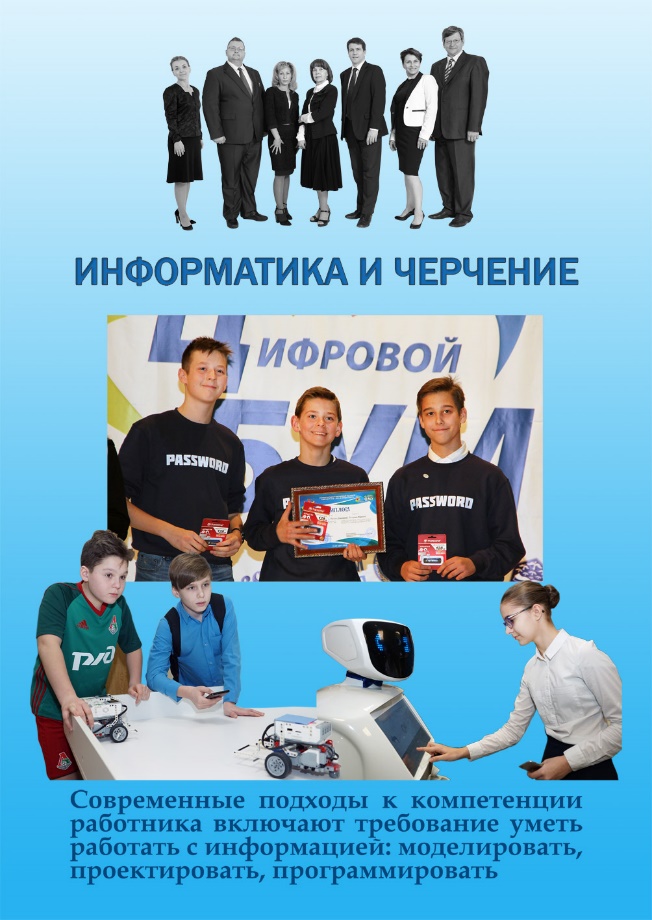 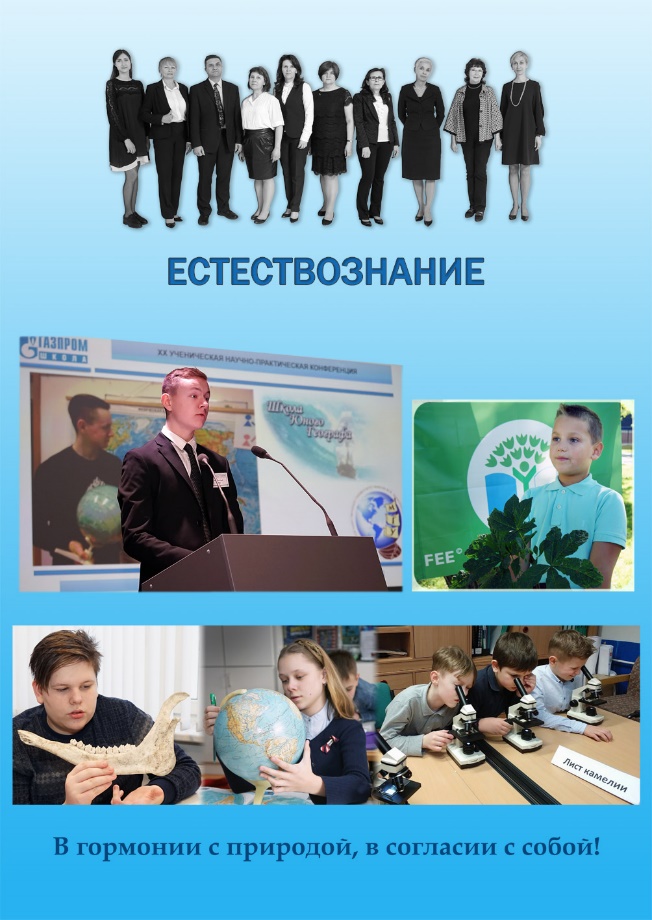 ВЫБЕРИ СВОЙ ПУТЬ И СМЕЛО ИДИ ПО НЕМУ, ОСВАИВАЯ НОВЫЕ КОМПЕТЕНЦИИ
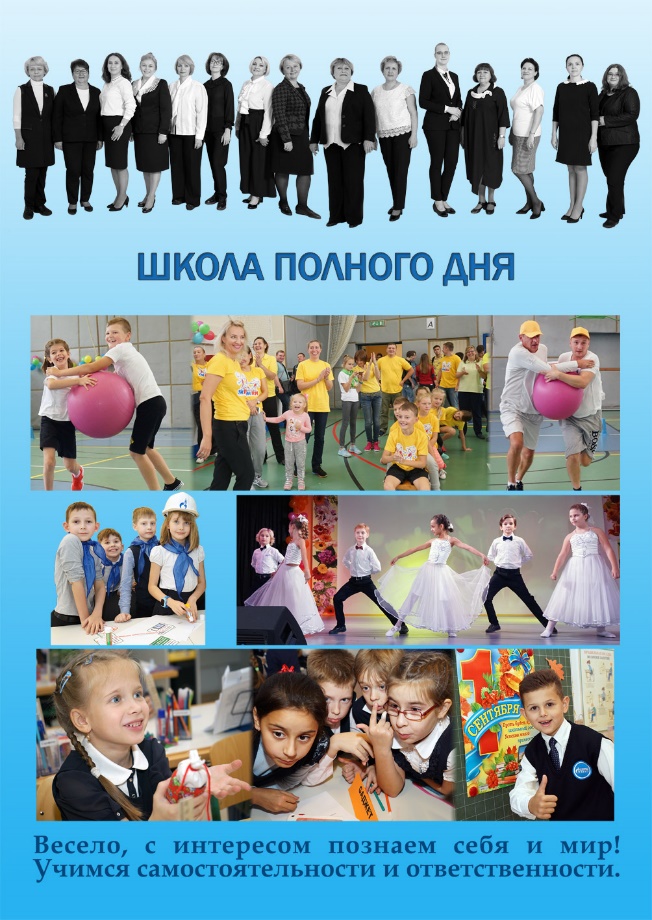 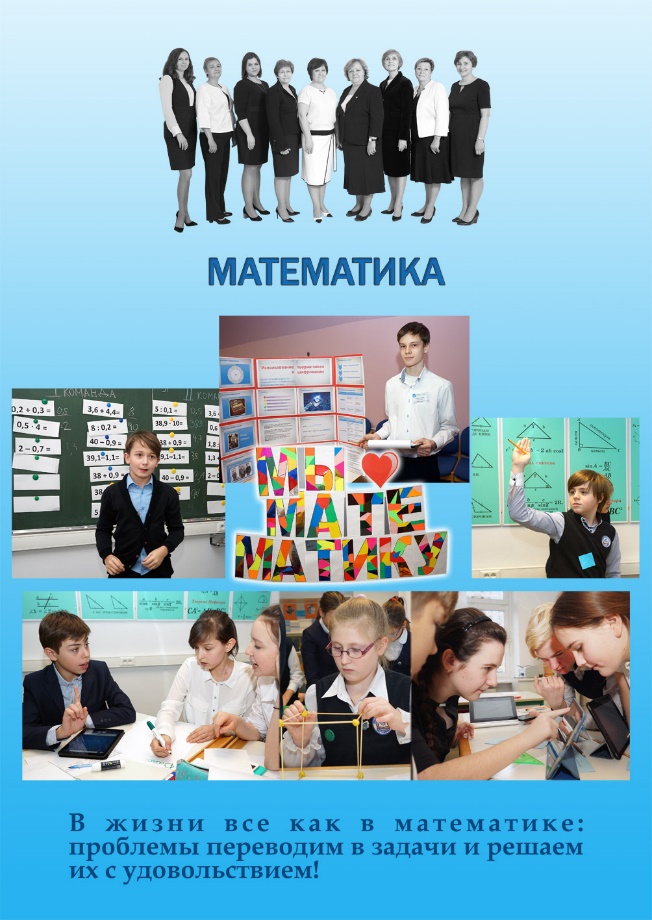 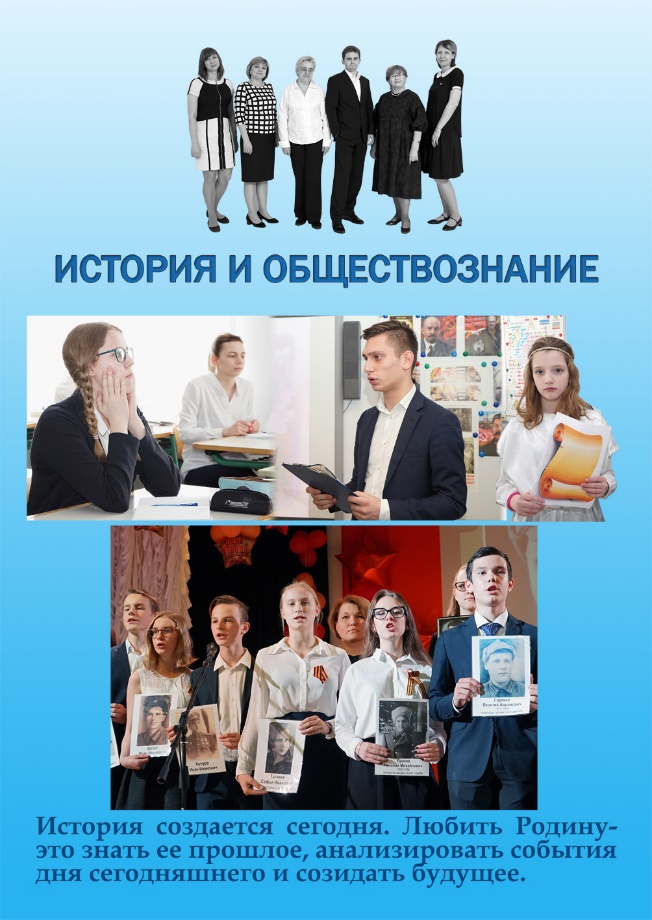 ПОЛУЧИ, НАКОНЕЦ, 
ЖЕЛАЕМЫЙ РЕЗУЛЬТАТ
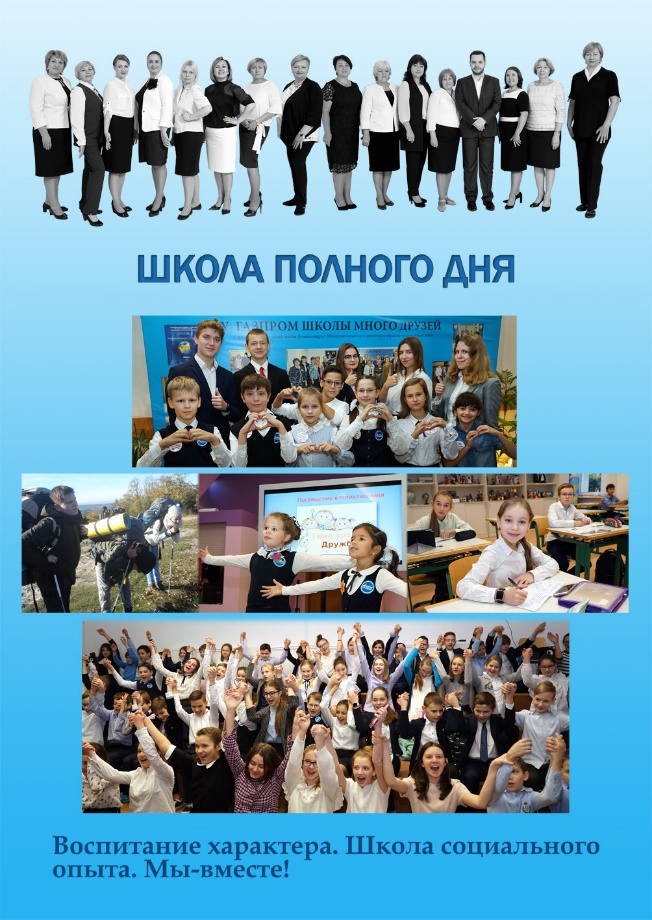 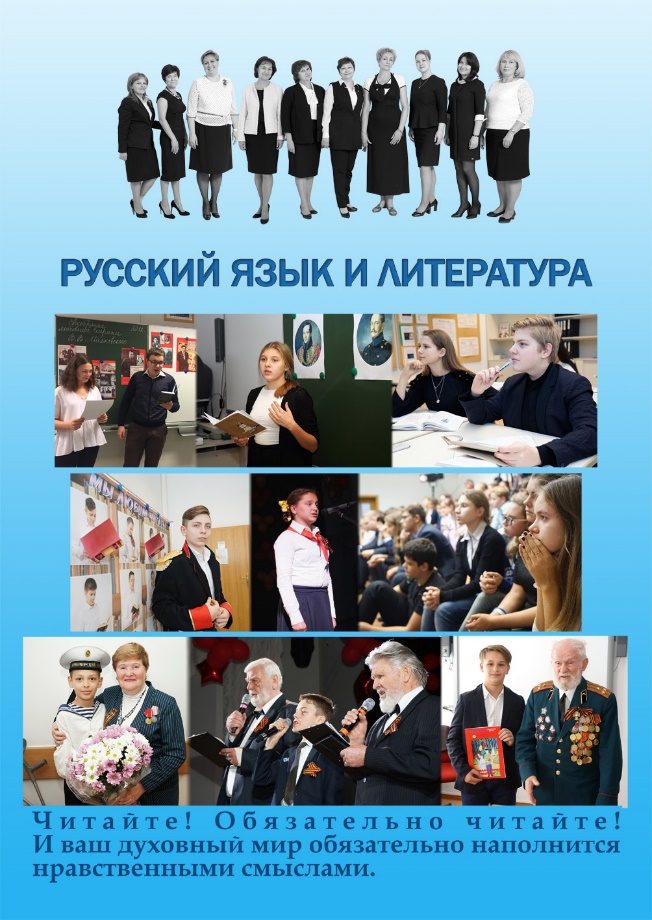 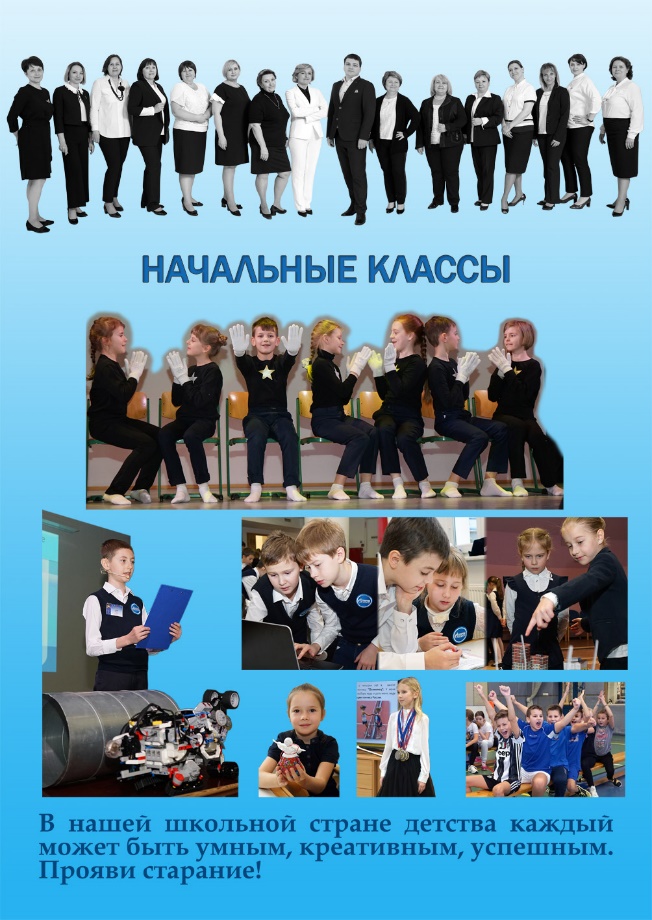 ПОЛУЧИ, НАКОНЕЦ, 
ЖЕЛАЕМЫЙ РЕЗУЛЬТАТ
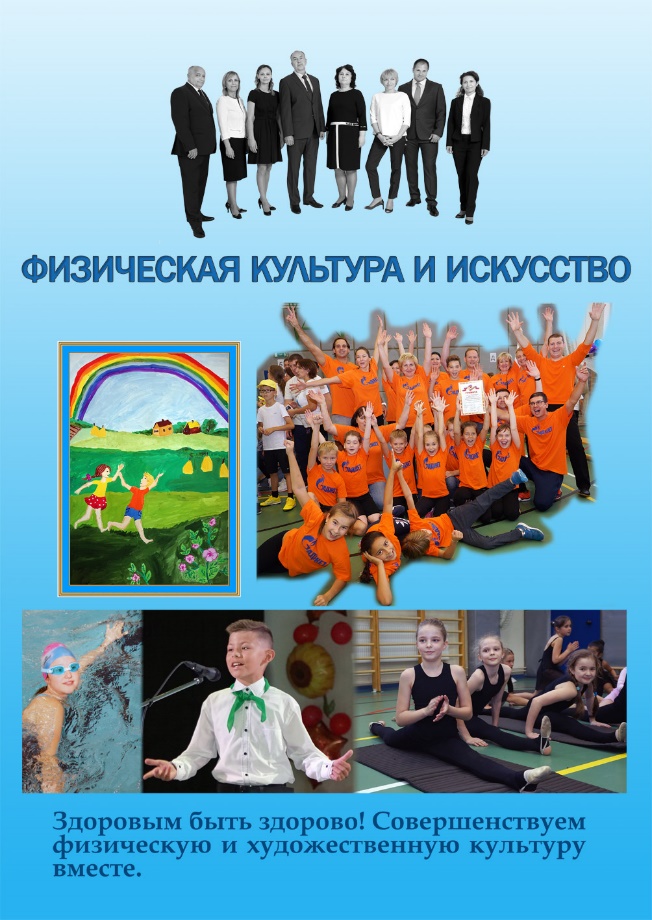 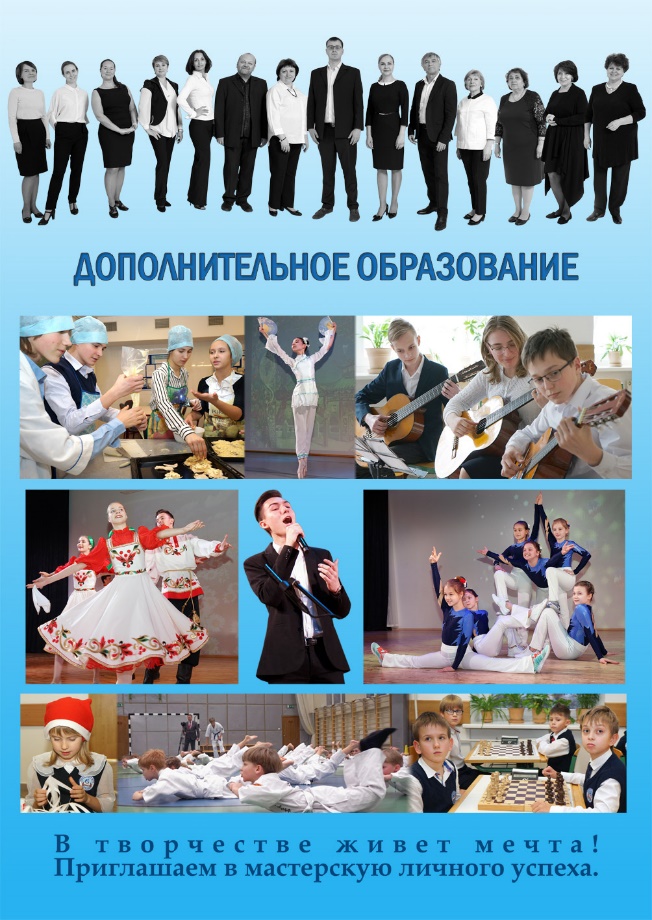 ПОЛУЧИ, НАКОНЕЦ, 
ЖЕЛАЕМЫЙ РЕЗУЛЬТАТ
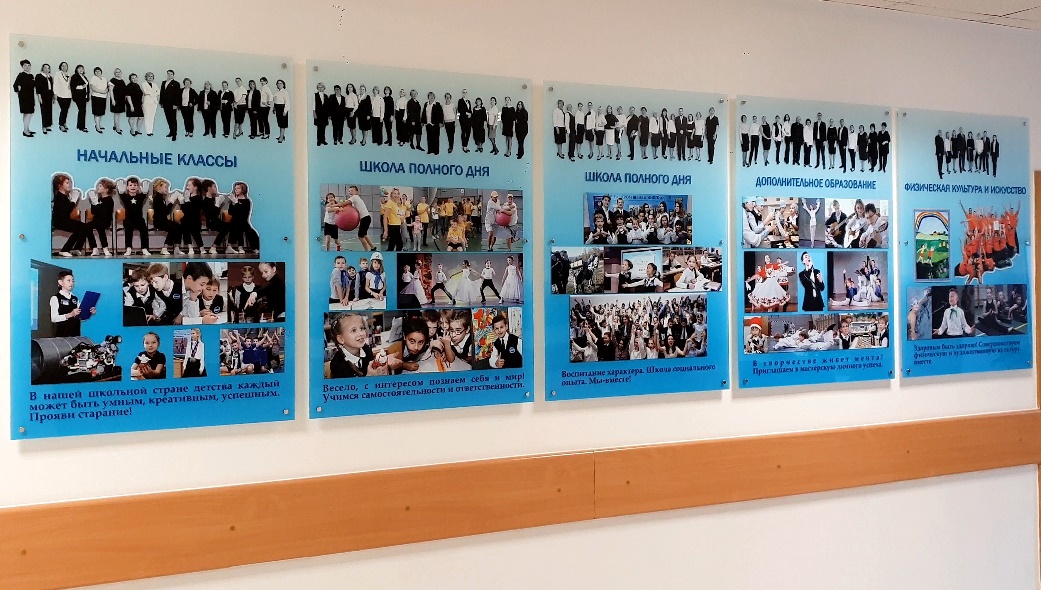 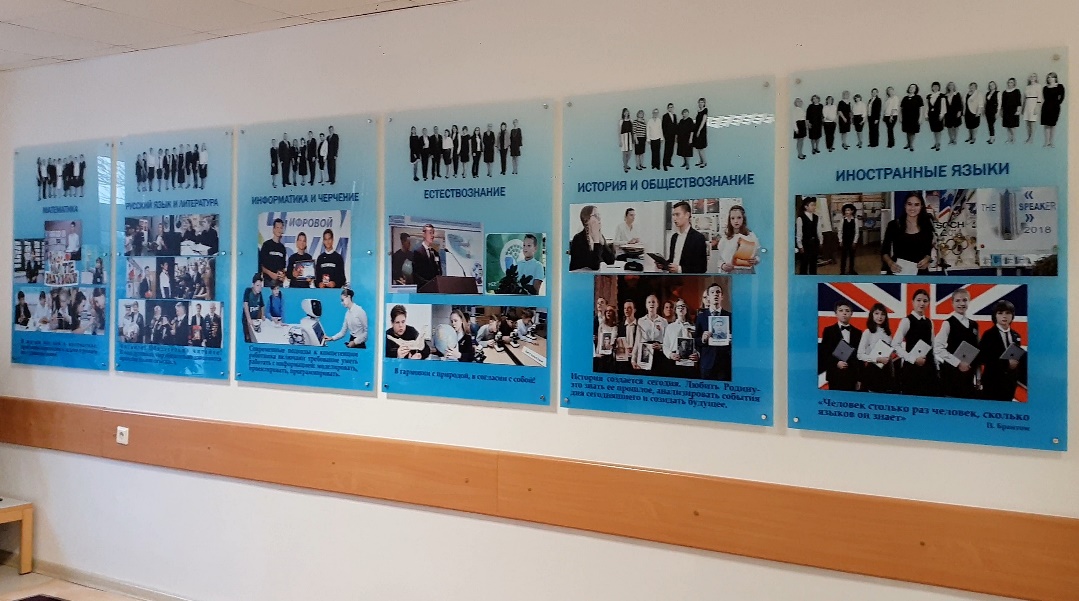 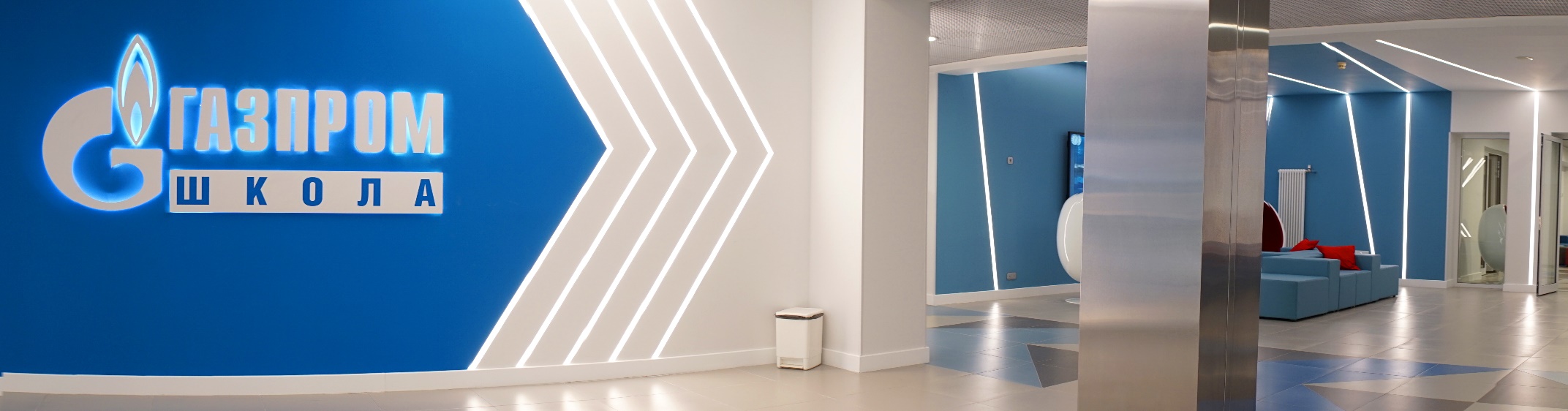 РАЗМЕСТИ В ВЫБРАННОЙ РЕКРИАЦИИ
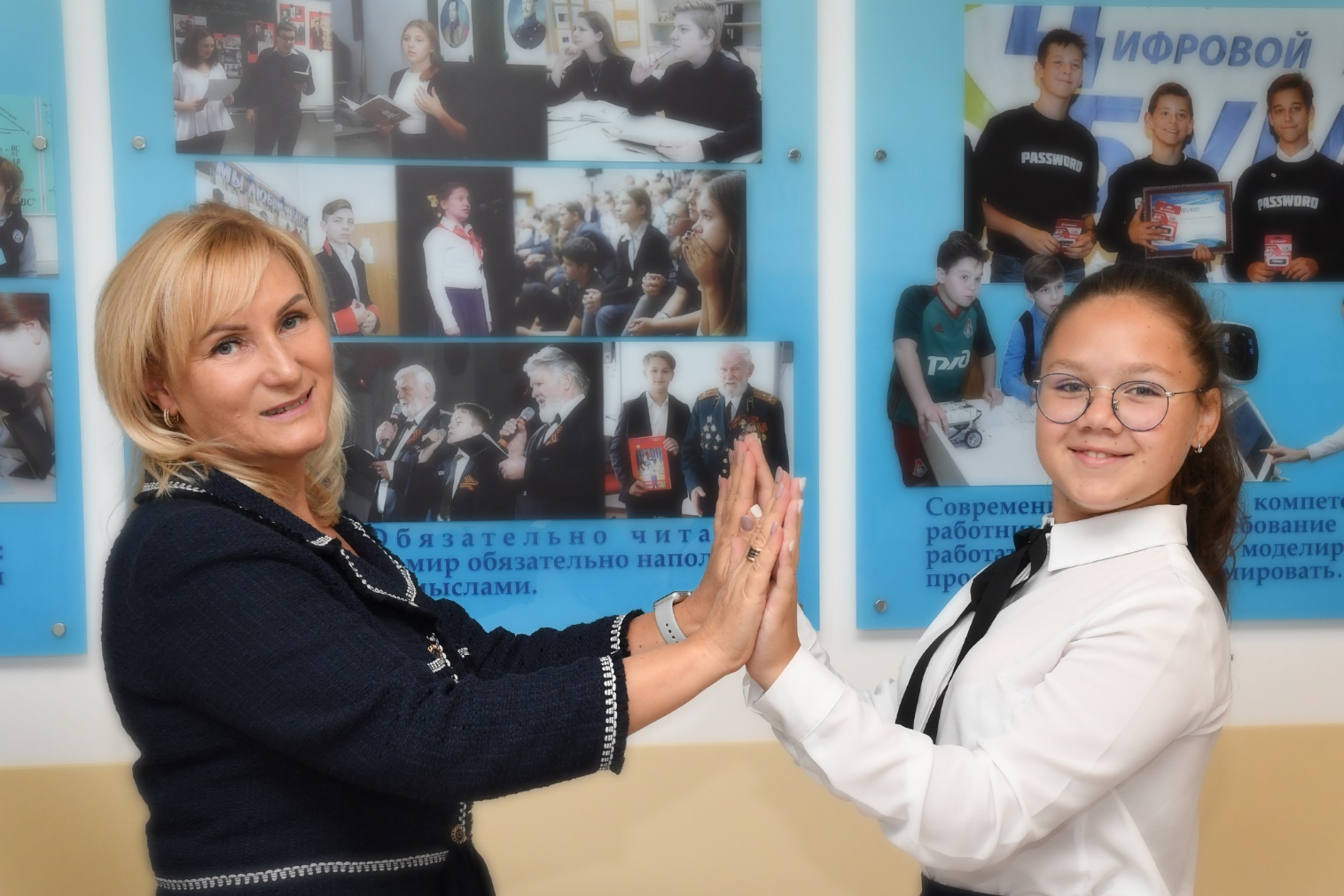 ПОЖЕЛАЙ СВОЕМУ «ДЕТИЩУ» ДОБРЫХ ВСТРЕЧ, ПРЕКРАСНЫХ МЫСЛЕЙ И РЕШЕНИЙ